Respiratory system
land marks
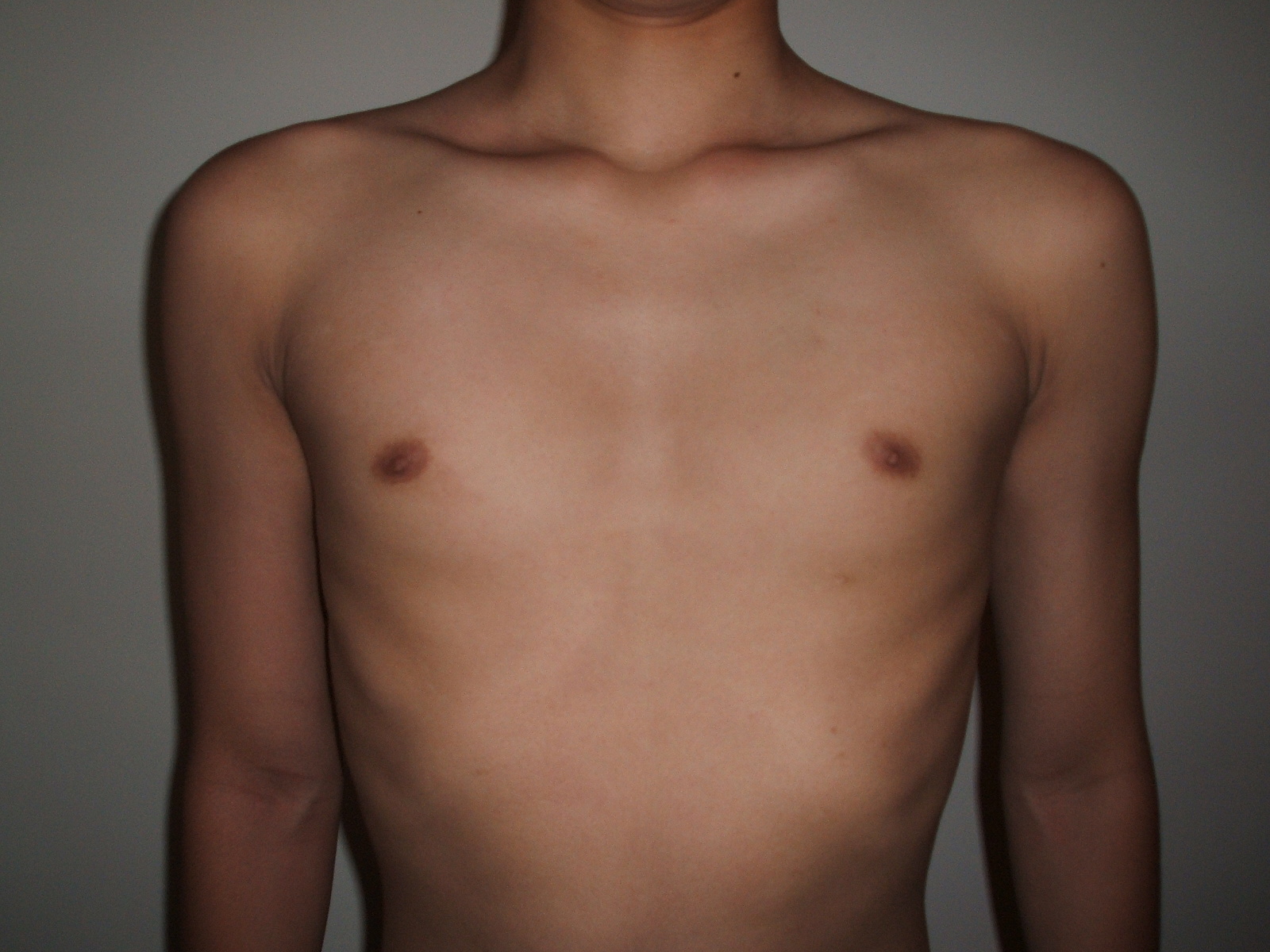 Suprasternal fossa
Supraclavicular fossa
Infraclavicular fossa
Sternal line
Parasternal line
Anterior midline
Midclavicular line
epigastric angle
Anterior imaginary lines and landmarks
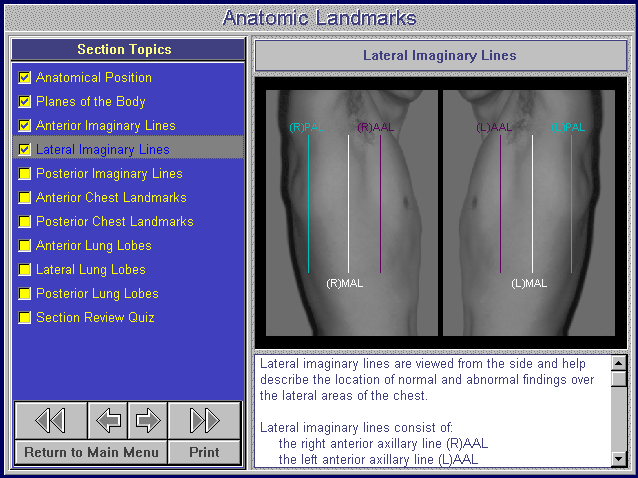 Posterior axillary line
Anterior axillary line
Midaxillary line
Lateral imaginary lines
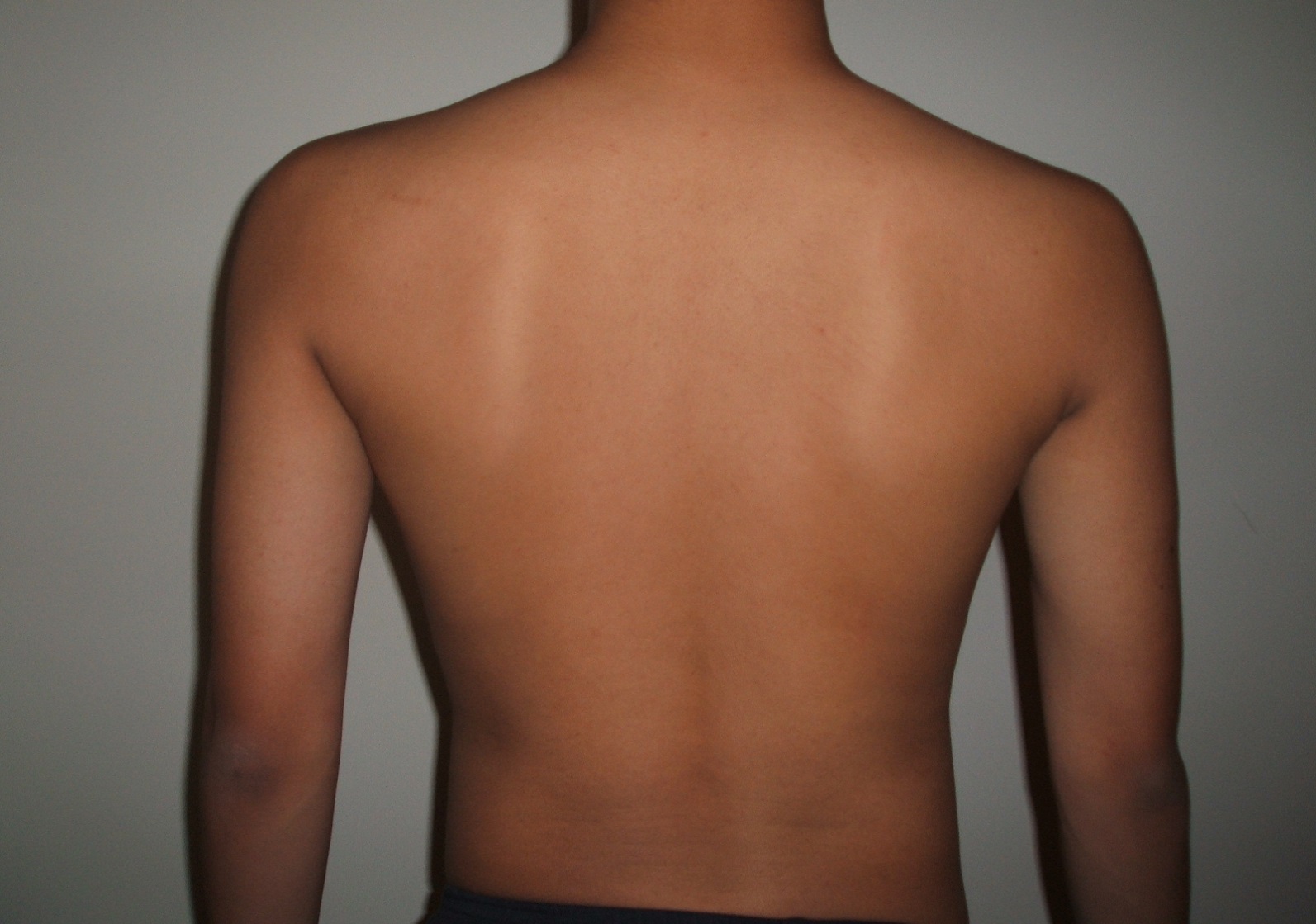 Suprascapular region
Interscapular region
Infrascapular region
Scapular line
Posterior midline
Anterior view of lobes
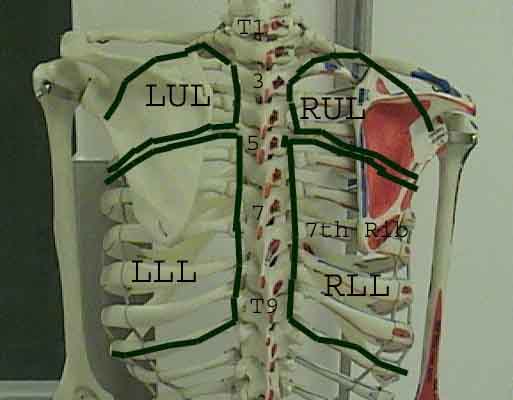 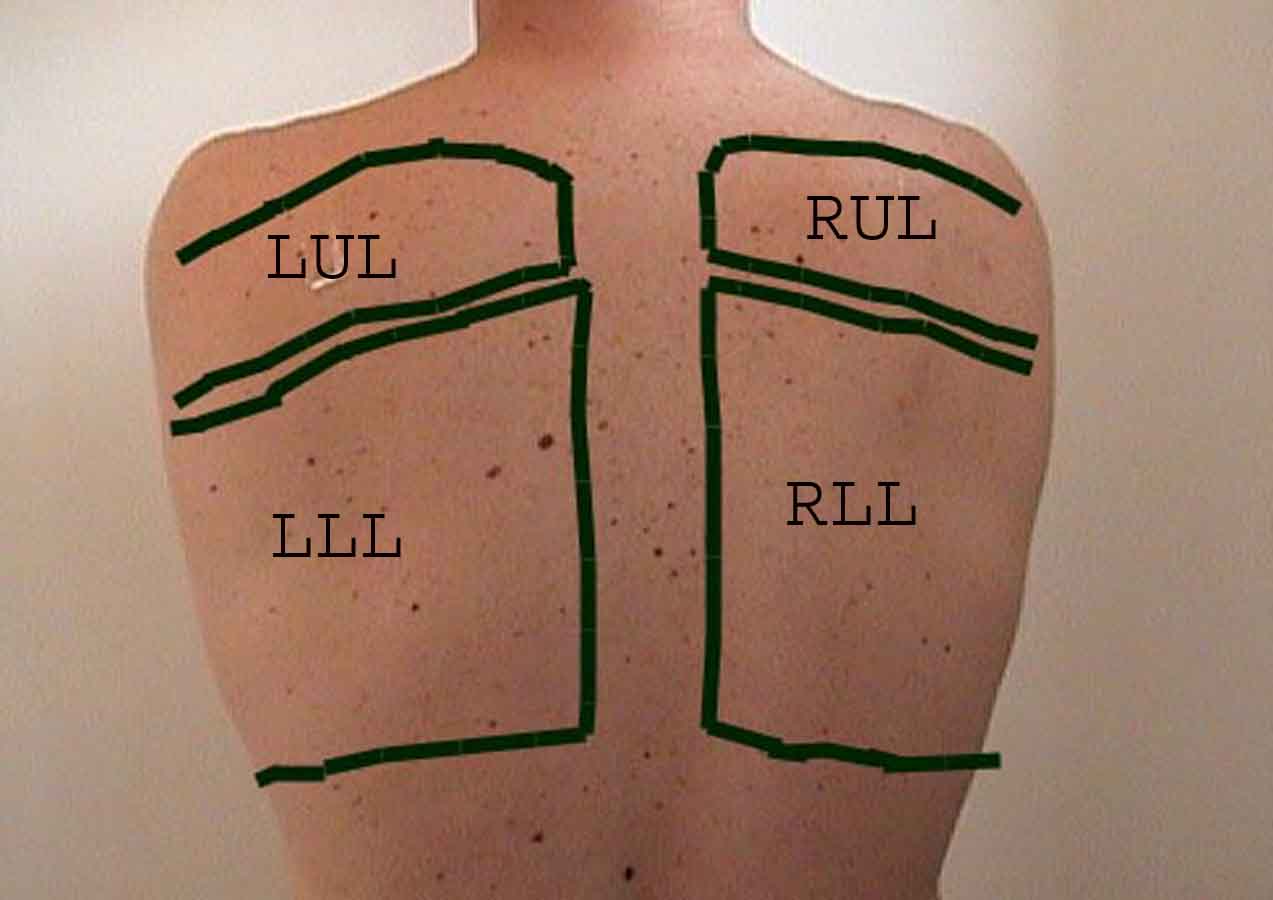 Posterior view of lobes
Right lateral view of lobes
Left lateral view of lobes
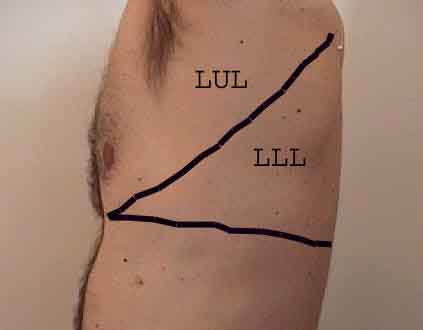 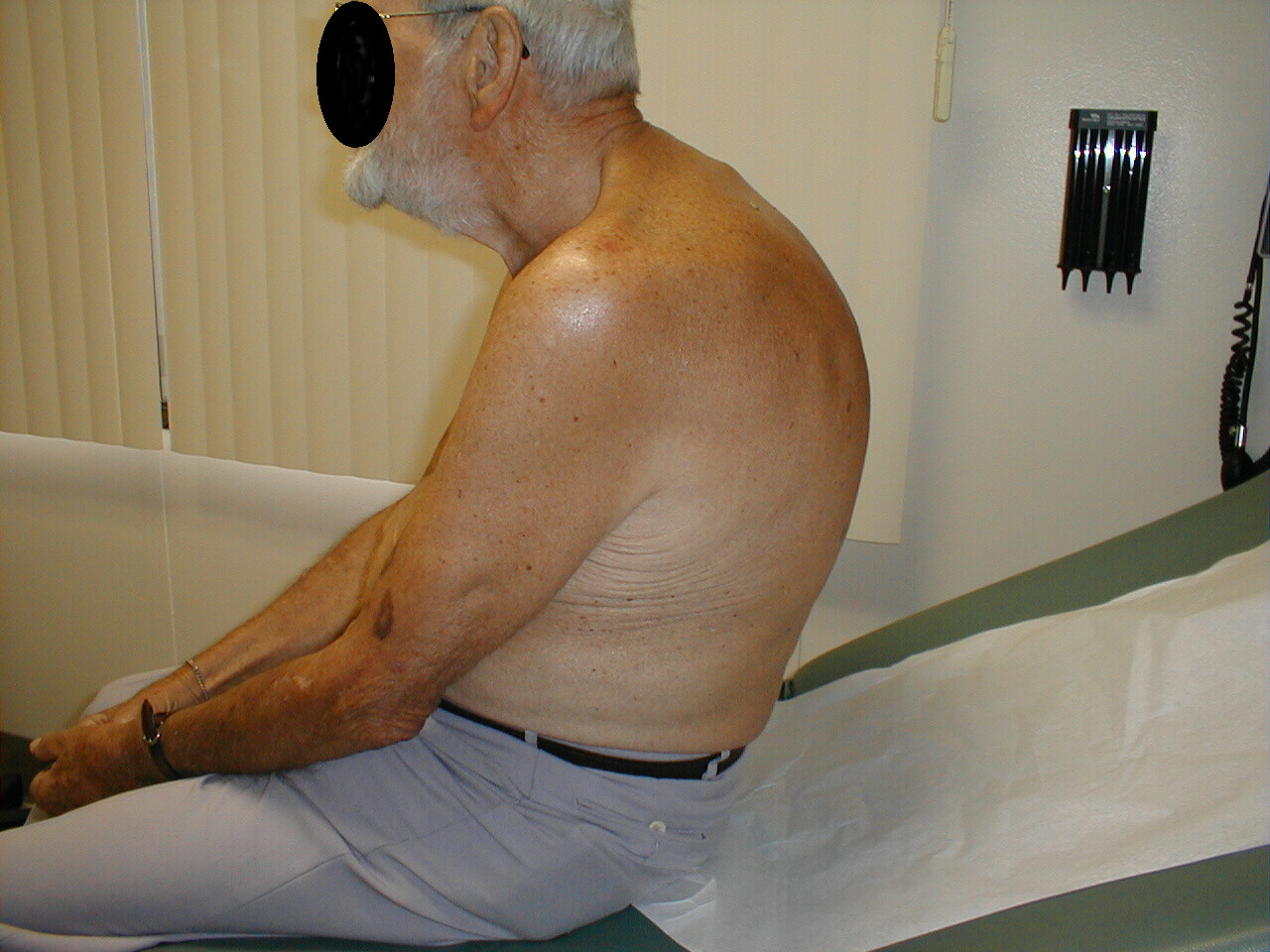 Kyphosis
Thoracic deformity
Pectus exacavatum
.Severe kyphosis and chest deformity - Gaucher disease
History:
Symptoms:
Cough
Sputum
Hemoptysis
Dyspnea
Chest pain (chest tightness)
Wheezing
Cough
Type 
dry, moist, wet, productive, hoarse, hacking, barking, whooping
Onset 
Duration
Cont’d
Pattern 
activities, time of day, weather
Severity 
effect on ADLs
Wheezing 
Associated symptoms 
Treatment and effectiveness
Sputum:
Amount: Normal amount < 100mls of mucus/day
Color: Normal, clear & white mucus
Smell: Normal, not smelly
Note
 chronic large amount of purulent sputum may suggest bronchiectasis while acute one may indicate lobar pneumonia.
 foul-smelling purulent sputum may indicate lung abscess with anaerobic infection
 pink frothy secretions occurs in pulmonary edema
Hemoptysis:
It’s a blood-stained sputum
Varies from streaks of blood to massive bleeding (>100 - 600mls /24 hrs)
It should be investigated thoroughly 
Commonest cause is acute infection like exacerbation of COPD but other serious causes should be ruled out.
Other causes: Pulmonary Embolism, Bronchogenic ca., Pulmonary TB, bronchiectasis, lung abscess.
Cont’n
Pulmonary hemorrhage from any cause like: Good pasture's syndrome or rupture of a mucosal blood vessel after a vigorous coughing
Non-respiratory causes: CVS: severe MS, & acute LVF. 
Rusty sputum (when purulent sputum is mixed with blood) eg: lobar pneumonia
Dyspnoea
Def: experience of discomfort in breathing or an awareness of respiratory distress & physiologically its an ↑ in the level & work of breathing.
Onset: 
Instantaneous: pneumothorax, Pulmonary Embolism
Cont’d
Mins – hrs: 
Air way disease: (Bronchial Asthma, COPD exacerbation, Upper Air Way obstruction)
Parenchymal disease: (pneumonia, pulmonary hemorrhage, pulmonary edema..)
Pulmonary vascular disease: (PE)
Cardiac disease: ( MI. )
Metabolic acidosis
Hyperventilation syndrome.
Cont’d:
3. Subacute (days):
Many days plus:
Pleural effusion
lobar collapse
Acute Interstitial pneumonia
Superior Vena Cava obstruction
Pulmonary vasculitis
Cont’d
4. Chronic (months-years): 
      COPD & Bronchial Asthma
      Diffuse parenchymal disease: ( sarcoidosis, bronchiectasis)
      Hypoventilation
      Anemia             
      Thyrotoxicosis
Chest pain:
Pulmonary causes of Chest Pain:
1. pulmonary vasculature:
Acute Pulmonary Embolism
Pulmonry HTN & Corpulmonale
2. Lung parenchyma:
Pneumonia
Cancer
sarcoidosis
Cont’n:
3 . Pleura & plural spaces:
Pneumothorax
Pleuritis & serositis
Pleural effusion
4. Psychogenic -  physical illnesses that are believed to arise from emotional or mental stressors, or from psychological or psychiatric disorders.
Psychosomatic  -physical illness or other condition) caused or aggravated by a mental factor such as internal conflict or stress.
Wheezing:
It’s a continuous whistling, 1st sign of asthma but not diagnostic for asthma since it can occur in other respiratory  Diseases with obstruction.
Other symptoms:
Runny, blocked nose & sneezing: may occur in both common cold & allergic rhinitis (loss of smell = anosmia, runny nose = rhinorrhea)
Nocturnal fever may accompany TB& pneumonia.
Nocturnal sweating can occur in TB, lymphoma, & lung abscess. 
Hoarseness may be secondary to laryngitis, Vocal Cords tumor, & Recurrent Laryngeal Nerve palsy .
Symptoms of corpulmonale  (abd & ankle swelling) - abnormal enlargement of the right side of the heart as a result of disease of the lungs or the pulmonary blood vessels
Other aspects of history:
Details of the respiratory system symptom should be inquired such as; onset, duration, character, radiation/severity/grading, frequency, aggravating & relieving factors, & associated symptoms.
PMH of a respiratory disease
Smoking history in details
Cont’d
Drug history including IV drug abuser (lung abscess) & alcohol consumption (aspiration pneumonia)
Inquiry about occupation & or previous jobs
Pets history
Clinical examination (signs):
* General appearance
* General system
* Chest examination 

In general appearance, look for:
Respiratory distress {count RR, normal 14-20bpm Tachypnea = ↑ rate of breathing 
       Hyperapnea = ↑ level of ventilation, and
       look to the accessory muscles; sternomastoids, scalene, platysma & strap muscles of neck & abdominal muscles, if they are in use?}
Cont’d
Coughing; character 
Abnormal sound; stridor (croaking noise, loudest on inspiration 2° to larynx, trachea or large airways obstruction), or wheezing. 
Abnormal voice; hoarseness 
Surroundings; like containers of sputum, O2 mask, IV lines or medications respiratory aids or machines.
General system examination:
Hands:
Clubbing (check respiratory causes)
Tar staining 
Weakness of hand’s small muscles   
Wrist:
Pulse: rate & character
Tremors 
3. BP: pulsus paradoxus ,  is an abnormally large decrease in systolic blood pressure and pulse wave during inspiration. Occurs in asthma.
Cont’n
Neck: 
JVP: ↑ in corpulmonale & SVC obstruction.
LN: enlargement in CA bronchus or metastases
Face:
Eyes: jaundice or other abnormalities
Tongue: central cyanosis 
SVC obstruction: plethoric & cyanosed, periorbital edema, injected conjuctiva .
Chest examination
Inspection:
Shape: AP diameter compared to transverse (barrel-chest), pectus excavatum, pectus carinatum, kyphoscoliosis,…. others 
Symmetry: assessment of upper & lower lobes should be done posteriorly looking for ↓ or delayed chest movement during moderate respiration.    
Scars: from previous operation or chest drains or traditional marks or radiotherapy markings. 
Prominent veins: in case of SVC obstruction
Respiratory rate:
16-20 breaths/min – normal in an adult
Tachypnea:  >20 breaths/min
Bradypnea: <12 breaths/min
Shallow and fast
respiratory muscular paralysis, elevated intra abdominal pressure, pneumonia, pleurisy 
Deep and fast
Agitation, intension  
Deep and slow
Severe metabolic acidosis (Kussmaul’s breathing)
Respiratory rhythm
Cheyne-Stokes’ breathing - Is an abnormal pattern of breathing characterized by progressively deeper and sometimes faster breathing.
Biot’s breathing —also known as ataxic breathing—is a breathing pattern in patients with acute neurological disease. Decreased excitability of respiratory center
Cont’d
Inhibited breathing 
Sudden cessation of breathing due to chest pain
Pleurisy, thoracic trauma
Sighing breathing 
Depression, intension
Palpation:
Trachea: normally central, slight Rt displacement could be NORMAL. Check for gross displacement. Tracheal tug means the Normal distance between sternal notch & cricoid cartilage is < 3-4 finger breadths & occurs in chest overexpansion as in COPD. 
Apex beat & mediastinum: Check for displacement.
Chest expansion: Normal expansion ≥ 5cm
Tactile vocal fremitus (TVF): can be done with the palm of one hand.
Thoracic expansion
Thoracic expansion
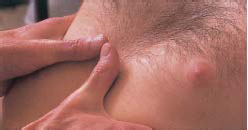 Assessing chest expansion in expiration (left) and inspiration (right).
Vocal fremitus (tactile fremitus)
Percussion:
Should be done symmetrically (Lt compared with the Rt), posteriorly  (the back), anteriorly (the front) & laterally (the sides).
Supraclavicular area, then clavicles should be percussed directly to evaluate the upper lobes.
Liver dullness: of the upper edge starting at the 6th rib MCL, resonant note below this area indicates hyper-inflation (COPD, severe asthma)
Cardiac dullness: may be ↓ in hyperinfated chest.
percussion
percussion
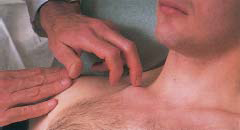 Direct percussion of the clavicles for disease in the lung apices
Percussion over the anterior chest.
Classification
Resonance  - Normal 
Hyper resonance
Emphysema 
Tympany
Cavity or pneumothorax 
Dullness
Hydrothorax, atelectasis
Flatness - Massive Hydrothorax
Normal sound
Lung’s  sound in percussion
Resonance
Slight dullness in some areas (upper, right, back) due to thickness of muscles and skeletons
Cont’d
Border of lungs in percussion
Apex of lungs - Kronig’s isthmus: 5cm in width 
Narrow: TB, fibrosis
wider: emphysema
Anterior border - absolute cardiac dullness area
Lower border
6th, 8th, 10th intercostal space in mid clavicular line, mid axillary line, scapular line, respectively 
Down: emphysema
Up: atelectasis, intra abdominal pressure goes up
Abnormal sound
Dullness, flatness, hyper resonance or tympany appear in the area of supposed resonance.

Unchanged sound (resonance) depends on
The depth of the lesion 
The diameter of the lesion 
Mild hydrothorax
Abnormal sound
Dullness or flatness 
Decreased containing gas in alveoli
Pneumonia, Atelectasis?
TB, Pulmo. embolism
Pulmo. Edema, Pulmo. fibrosis
No gas in alveoli
Tumor, Pulmo. Hydatid 
Pneumocystis ,Non-liquefied lung abscess
Others - Hydrothorax 
Pleural thickness
Cont’d
Hyper  resonance  -Emphysema 
Tympany - Pneumothorax
Large cavity (TB, lung abscess, lung cyst)
Amphorophony 
Large and shallow cavity with smooth wall
Tension pneumothorax
Tympanic dullness
Decreased tension and gas in alveoli
Atelectasis
Congestive or resolution stage of pneumonia
Pulmo. edema
Auscultation:
Using the diaphragm of a stethoscope & comment on the following:
Breath sounds (BS): 
Intensity: N or ↓ as in (consolidation, collapse, pleural effusion, pneumothorax, lung fibrosis)
Quality: Vesicular or bronchial in consolidation
Differentiation between vesicular & bronchial BS:
Cont’d
Vesicular: louder &longer on inspiration than expiratory phase & has no gap between the 2 phases
Bronchial: louder &longer on expiration phase & has a gap between the 2 phases
Order of auscultation
Normal breath sound
Tracheal breath sound 
Bronchial breath sound
Larynx, suprasternal fossa, around 6th, 7th cervical vertebra, 1st, 2nd thoracic vertebra
Bronchovesicular breath sound
1st, 2nd intercostal space beside of sternum, the  level of 3rd, 4th thoracic vertebra in interscapular area, apex of lung
Vesicular breath sound
Most area of lungs
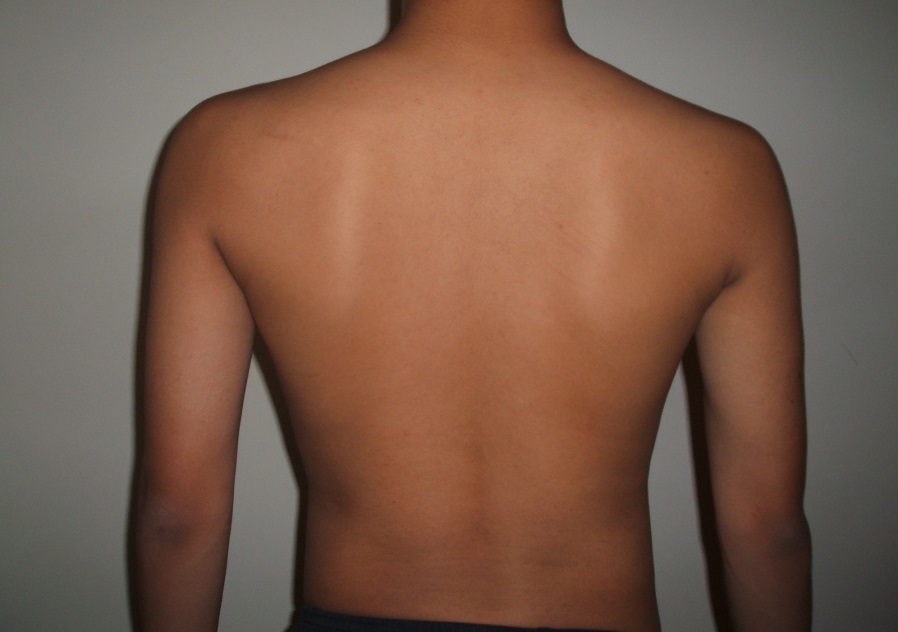 Bronchial
Bronchovesicular
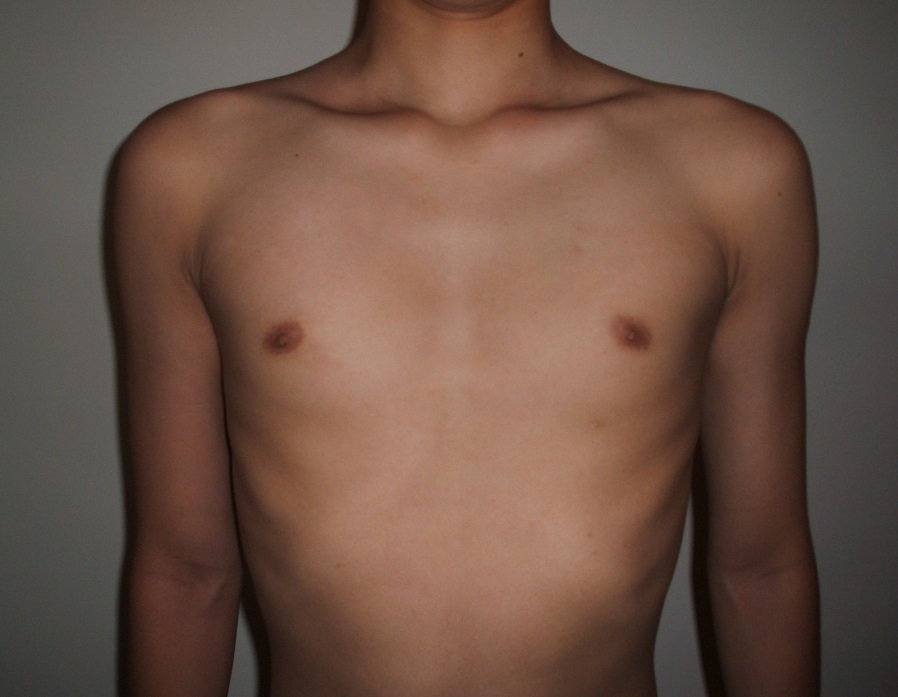 Bronchial
Bronchovesicular
Abnormal breath sound
Abnormal vesicular breath sound
Abnormal bronchial breath sound
Abnormal broncho vesicular breath sound
Abnormal vesicular breath sound(1)
Decreased or disappeared
Movement of thoracic wall
Respiratory muscle weakness
Obstruction of airway
Hydrothorax or pneumothorax
Abdominal diseases: ascites, large tumor  
Increased
Movement of respiration
Abnormal vesicular breath sound (2)
Prolonged expiration
Bronchitis
Asthma
emphysema
Cogwheel breath sound
TB
Pneumonia 
Coarse breath sound
Early stage of bronchitis or pneumonia
Abnormal bronchial breath sound (tubular breath sound)
Bronchial breath sound appears in supposed vesicular breath sound area
Consolidation: lobar pneumonia (consolidation stage)
Large cavity: TB, lung abscess
Compressed atelectasis: hydrothorax, pneumothorax.
Abnormal bronchovesicular breath sound
Bronchovesicular breath sound appears in supposed vesicular breath sound area

The lesion is relatively smaller or mixed with normal lung tissue
Added Sounds:
Type: 
Wheezes or Crackles or friction rub
Timing: 
inspiratory or expiratory
.
Wheezes
Are continuous musical polyphonic sound, heard louder on expiration & can be heard on inspiration which may imply severe Air Way narrowing.
 High pitched- wheezes are found in Bronchial Asthma due to acute/chronic airflow limitation & low pitched in COPD. Localized monophonic wheeze due to fixed Air Way obstruction in CA bronchus
Characteristics of rhonchi
Adventitious sound
High pitch
Dominance in phase of expiration
Variable intensity of character or site 
Wheezing
Site of rhonchi
Both fields
Asthma
Chronic bronchitis
Acute left heart failure
Local site
Tumor
Endobronchial TB
Crackles:
interrupted non-musical inspiratory sound 
Crackles may be early, late or pan-inspiratory & fine, medium or coarse. 
Examples: late/pan-inspiratory coarse crackles in bronchiectasis, late/pan-inspiratory medium crackles in pulmonary edema , late/pan-inspiratory fine crackles in pulmonary fibrosis
Classification of crackles
According to intensity of the sound
Loud moist crackles
Slight moist crackles
According to diameter of the airway crackles appeared
Coarse: trachea, main bronchi, or cavity
Bronchiectasis, pulmo. edema, TB, lung abscess, coma
Cont’d
Medium: bronchi - bronchitis, pneumonia
Fine: bronchioli - pneumonia
Crepitus:Bronchiolitis, alveolitis, early pneumonia (pulmo. Congestion), elder subject, pat. bed  rest for long time
Site of crackles
Local: local lesion
Pneumonia, TB, bronchiectasis
Both bases
Pulmo. edema, bronchopneumonia, 
     chronic bronchitis
Full fields 
Acute pulmo. edema, severe bronchopneumonia, chronic bronchitis with severe infection
friction rub:
It’s due to thickened or roughened pleural surfaces rubbing together as lungs expand & contract & give off a continuous or intermittent grating sound. It indicates pleurisy & may be heard in pneumonia or pulmonary infarction.
Pleural friction rub
Area of auscultation - Anterolateral thoracic wall (maximal shifting area of lung)
 Causes 
Tuberculous pleurisy
Pulmo. embolism
Uremia
Pleural tumour
Vocal Resonance:
It’s the ability to transmit sounds.
Ask patients to say  99 (English) & listen for the transmitted sound which may be ↓ or ↑ or Normal (low pitched component of speech heard with booming & high pitched become attenuated).
cont’d
Bronchophony 
Consolidation
Pectoriloquy 
Massive consolidation
Egophony
Upper area of hydrothorax
Whispered 
Consolidation
Cont’d
Egophony: 
      When the patient with consolidation is asked to say ‘e’ it sounds like ‘a’
Whispering pectoriloquy: 
         The whispered speech is heard very loudly over the consolidated area.
Secondary pulmonary HTN or corpulmonale:
Should be suspected in:
Chronic airflow limitation such as COPD
Pulmonary fibrosis
Chronic pulmonary thromboembolism
Obstructive Sleep Apnea
Severe kyphoscoliosis/marked obesity
Main symptoms and signs in common respiratory diseases
Lobar pneumonia/Bronchpneumonia
symptoms
Chill, Continued fever: 39-40ºC
Chest pain, Tachypnea, Cough ,Rusty sputum
Cont’d
Signs
 Acute facial features, Nares flaring (dyspnea),
Cyanosis, Tachycardia and Simple herpes around lips.
Others: Congestion, decreased respiratory movement, Increased vocal resonance
Chronic bronchitis with emphysema
symptoms
Chronic productive cough ,
White mucous sputum or pus sputum (infection)
Exertion dyspnea or Breathlessness (dyspnea),
Chest depression
signs
Barrel chest
 Hyper resonance
 The lower border of lungs downward
 Shifting range of bottom of lung
 Cardiac dullness area 
 Decreased vesicular breath sound
 Prolonged expiration 
 Moist crackles and/or rhonchi (acute episode)
Bronchial asthma
Symptom.
Expiratory dyspnea with wheezing
signs
Expiratory dyspnea with wheezing
Orthopnea, Cyanosis, Severe sweat 
Decreased movement of respiration
Decreased vocal fremitus 
Hyper resonance 
Rhonchi in full fields of lungs
Hydrothorax(pleural effusion)
symptoms
Dry cough
Chest pain
Disappeared with growing of pleural effusion 
Reappeared with the fluid decreasing 
Pain on affected side lying
Dyspnea, orthopnea
The symptoms of underlying disease
Signs  (Moderate to massive effusion)
Tachypnea
Limited movement of affected side
Costal interspaces of affected side are wider
Trachea shifts to opposite side
Decreased vocal fremitus
Cont’d
Dullness or flatness 
Decreased or disappeared vesicular breath sound
Pleural friction rub 
Abnormal bronchial breath sound in upper area of the fluid
Pneumothorax
symptoms
Sudden chest pain , Dyspnea
Forced sitting position
Unaffected side lying
Dry cough
Tension pneumonia
Progressive dyspnea
Tachycardia
Cyanosis
Respiratory failure
signs
Costal interspaces in affected side are wider
Limited movement of affected side 
Decreased vocal fremitus 
Trachea and heart shift to opposite side
Tympanic
Vesicular breath sound decreased or disappeared